19 December 2022
Derivatives of inverse trigonometric functions
LO: To recognise the derivatives of the standard inverse trigonometric functions.
The derivative of functions
Constant rule
If f(x) = k, where k is any real number, then f ’(x) = 0
Constant multiple rule
If y = kf(x), where k is any real number, then y ’(x) = kf ’(x)
Sum or difference rule
If f(x) = u(x) ± v(x), then  f ’(x) = u’(x) ± v’(x)
Product rule
Quotient rule
Chain rule
If f(x) =  u(v(x)), then    f ’(x) = u’(v(x)) . v’(x)
The derivative of trigonometric functions
Derivatives of sine, cosine and tangent functions
Sine function
If f(x) = sin(x),   then    f ’(x) = cos(x)
Cosine function
If f(x) = cos(x),   then   f ’(x) = –sin(x)
Tangent function
Their reciprocals are cotangent, secant and cosecant functions respectively
The derivatives of which may be obtained by using similar techniques.
Cotangent function
If f(x) = cot(x),   then    f ’(x) = –csc2(x)
Secant function
If f(x) = sec(x),   then   f ’(x) = sec(x) tan (x)
Cosecant function
If f(x) = csc(x),    then   f ’(x) = –csc(x) cot(x)
[Speaker Notes: This result tells us that the gradient of any point on the curve y = x2 is 2 times the x-coordinate.]
Inverse Function Theorem
Let f(x) be a function that is both invertible and differentiable.
Let y = f –1(x) be the inverse of f(x). For all x satisfying f ′ (f –1(x)) ≠ 0
Alternatively, if y = g(x) is the inverse of f(x), then.
[Speaker Notes: This result tells us that the gradient of any point on the curve y = x2 is 2 times the x-coordinate.]
Applying the Inverse Function Theorem
Find the derivative of
v′(x)
u′(x)
v(x)
u(x)
Using the quotient rule
[v(x)]2
and
v(x) =
Let    u(x) = x + 2
Define u and v
v′(x) = 1
So
u′(x) = 1
Find u ′(x) and v′(x)
(x + 2)
(1)
(1)
(x)
g'(x) =
Apply the quotient rule
x2
x
– 2
Simplifying
g'(x) =
x2
g'(x) =
where x ≠ 0
[Speaker Notes: This result tells us that the gradient of any point on the curve y = x2 is 2 times the x-coordinate.]
Applying the Inverse Function Theorem
Find the derivative of
Using the inverse function theorem
then
g–1 (x) =
f(x) =
Define g(x) and f(x)
– 2
So
f ′(x) =
Find f ′(x)
(x – 1)2
(x – 1)–1
f (x) = 2
Apply the chain rule
(x – 1)–2
(1)
(– 1)
f ′(x) = 2
(     )
2
2
1
Applying the inverse function theorem
g '(x) =
=
– 2
(         – 1)
2
g '(x) =
where x ≠ 0
[Speaker Notes: This result tells us that the gradient of any point on the curve y = x2 is 2 times the x-coordinate.]
Applying the Inverse Function Theorem
Find the derivative of
Using the inverse function theorem
then
g–1 (x) =
f(x) =
Define g(x) and f(x)
x4
5
So
f ′(x) =
Find f ′(x)
1
Applying the inverse function theorem
g '(x) =
(    )
5
4
g '(x) =
[Speaker Notes: This result tells us that the gradient of any point on the curve y = x2 is 2 times the x-coordinate.]
The derivative of sin–1 (x)
We are going to look at the derivatives of the inverse trig functions
We will go through inverse sine, inverse cosine and inverse tangent in detail here.
Let’s start with inverse sine function or arcsine function
The sine function itself is not invertible
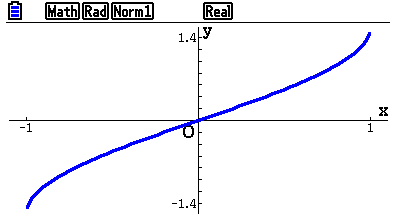 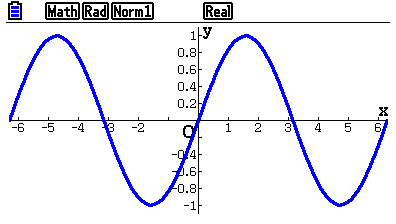 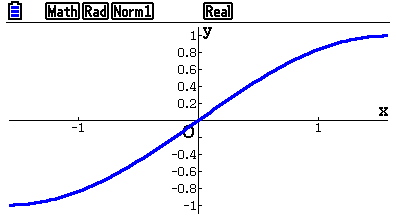 Here is the definition of the inverse sine
for
⇒
[Speaker Notes: This result tells us that the gradient of any point on the curve y = x2 is 2 times the x-coordinate.]
The derivative of sin–1 (x)
Recall as well that two functions are inverses if
and
f –1 (f (x)) = x
f (f –1(x)) = x
We have the following relationship between the inverse sine function  and the sine function
and
sin–1 (sin (x)) = x
sin (sin –1(x)) = x
In other words, they are inverses of each other.
So, we can use this fact to find the derivative of inverse sine
f ′(x) = cos (x)
g(x) = sin –1 (x)
f(x) = sin (x)
In order to derive the derivatives of inverse trig functions we need the formula from the inverse function theorem
1
=
sin –1 (x)
cos (             )
This is not a very useful formula. Let’s see if we can get a better formula
[Speaker Notes: This result tells us that the gradient of any point on the curve y = x2 is 2 times the x-coordinate.]
The derivative of sin–1 (x)
1
g(x) = sin –1 (x)
sin –1 (x)
cos (             )
Let’s recall the definition of the inverse sine function
for
⇒
Using the first part of this definition the denominator can be changed
1
cos (y)
Using the Pythagorean identity
cos (y)
cos2 (y)
+ sin2 (y)
= 1
⇒
Now using the second part of the definition of the inverse sine function, the denominator becomes
With this we can change the denominator
1
1
Then, the derivative of the inverse sine function or arcsine function is
1
1
or
[Speaker Notes: This result tells us that the gradient of any point on the curve y = x2 is 2 times the x-coordinate.]
The derivative of cos–1 (x)
We are going to look at the derivatives of the inverse trig functions
We will go through inverse sine, inverse cosine and inverse tangent in detail here.
Let’s now work with the inverse cosine function or arccosine function
The cosine function itself is not invertible
1
p
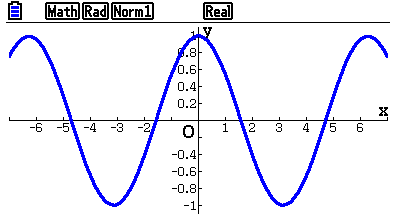 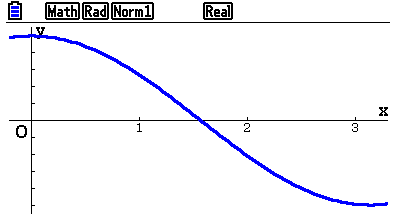 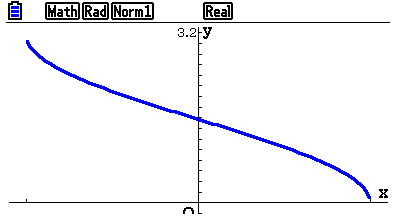 p
-1
0
Here is the definition of the inverse cosine
for
⇒
[Speaker Notes: This result tells us that the gradient of any point on the curve y = x2 is 2 times the x-coordinate.]
The derivative of cos–1 (x)
Recall as well that two functions are inverses if
and
f –1 (f (x)) = x
f (f –1(x)) = x
We have the following relationship between the inverse cosine function  and the cosine function
and
cos–1 (cos (x)) = x
cos (cos –1(x)) = x
In other words, they are inverses of each other.
So, we can use this fact to find the derivative of inverse cosine
f ′(x) = –sin (x)
g(x) = cos –1 (x)
f(x) = cos (x)
In order to derive the derivatives of inverse trig functions we need the formula from the inverse function theorem
1
=
cos –1 (x)
–sin (              )
Same as in the sin–1 this is not a very useful formula. Let’s see if we can get a better formula
[Speaker Notes: This result tells us that the gradient of any point on the curve y = x2 is 2 times the x-coordinate.]
The derivative of cos–1 (x)
1
g(x) = cos –1 (x)
cos –1 (x)
–sin (              )
Let’s recall the definition of the inverse cosine function
for
⇒
Using the first part of this definition the denominator can be changed
1
–sin (y)
Using the Pythagorean identity
sin (y)
cos2 (y)
+ sin2 (y)
= 1
⇒
Now using the second part of the definition of the inverse cosine function, the denominator becomes
With this we can change the denominator
1
1
–
Then, the derivative of the inverse cosine function or arccosine function is
1
1
or
–
–
[Speaker Notes: This result tells us that the gradient of any point on the curve y = x2 is 2 times the x-coordinate.]
Derivatives of inverse trigonometric functions
The derivatives of the remaining inverse trigonometric functions may also be found by using the inverse function theorem.
Here are the derivatives of all six inverse trig functions:
sin–1 x
= arcsin x
cos–1 x
= arccos x
tan–1 x
= arctan x
cot–1 x
= arccot x
sec–1 x
= arcsec x
= arccsc x
csc–1 x
[Speaker Notes: This result tells us that the gradient of any point on the curve y = x2 is 2 times the x-coordinate.]
Derivatives of inverse trigonometric functions
Example 1
4cos–1 (x) – 10tan–1 (x)
Find the derivative of
Solution:
Differentiate each term
[Speaker Notes: This result tells us that the gradient of any point on the curve y = x2 is 2 times the x-coordinate.]
The derivative of trigonometric functions
Example 2
Solution:
Rewrite the function using rational indices
sin–1 (x)
u =
sin–1 (x)
We have to apply the product rule
v =
v′ =
u′ =
sin–1 (x)
+
+
[Speaker Notes: This result tells us that the gradient of any point on the curve y = x2 is 2 times the x-coordinate.]
The derivative of trigonometric functions
Example 3
Solution:
Find the derivative of s(t) in order to find v(t)
s′(t)
Find the derivative of s(t)
Using the chain rule
s =
= t–1
u =
s′ =
–t–2
u′ =
[Speaker Notes: This result tells us that the gradient of any point on the curve y = x2 is 2 times the x-coordinate.]
Thank you for using resources from
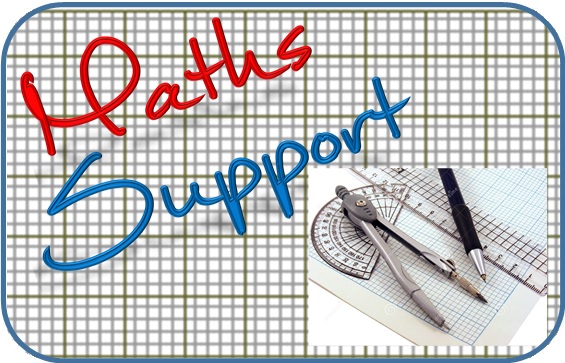 For more resources visit our website
https://www.mathssupport.org
If you have a special request, drop us an email
info@mathssupport.org